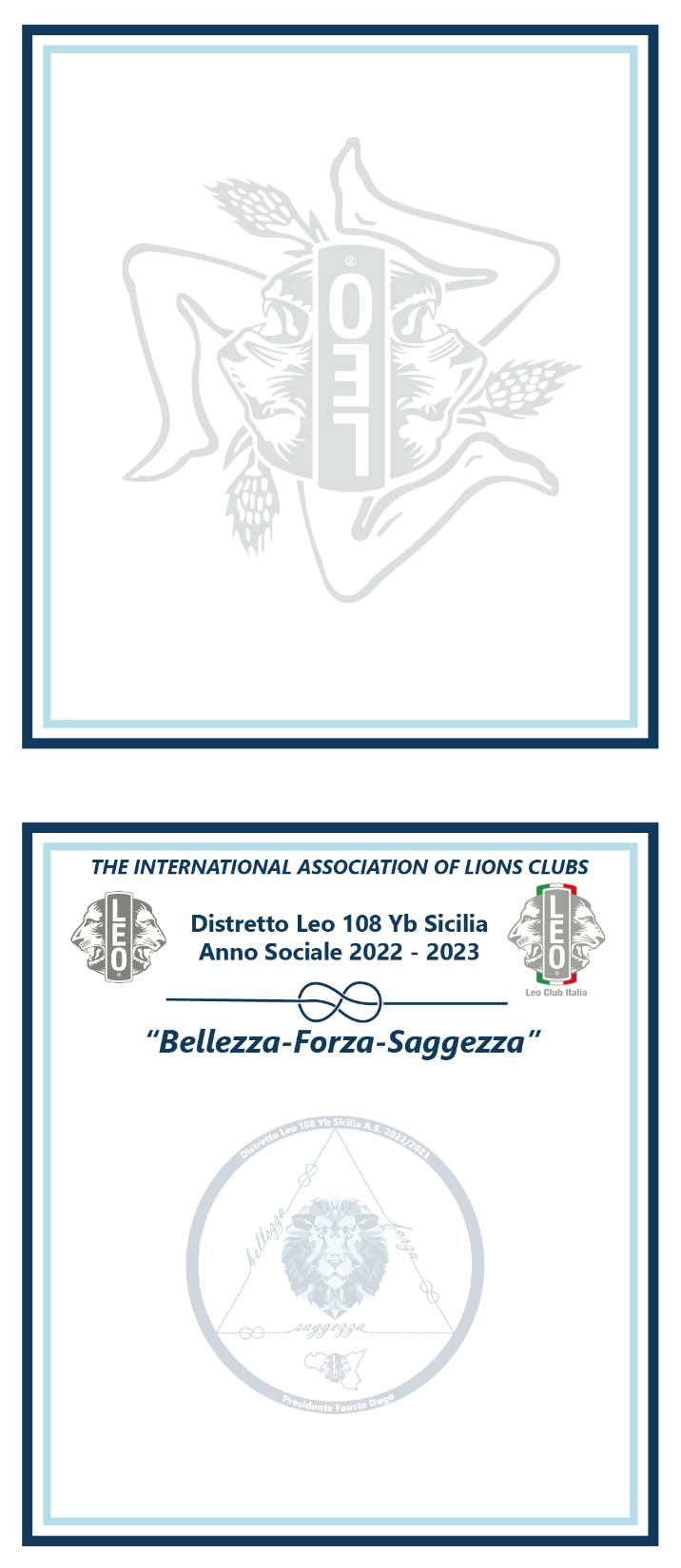 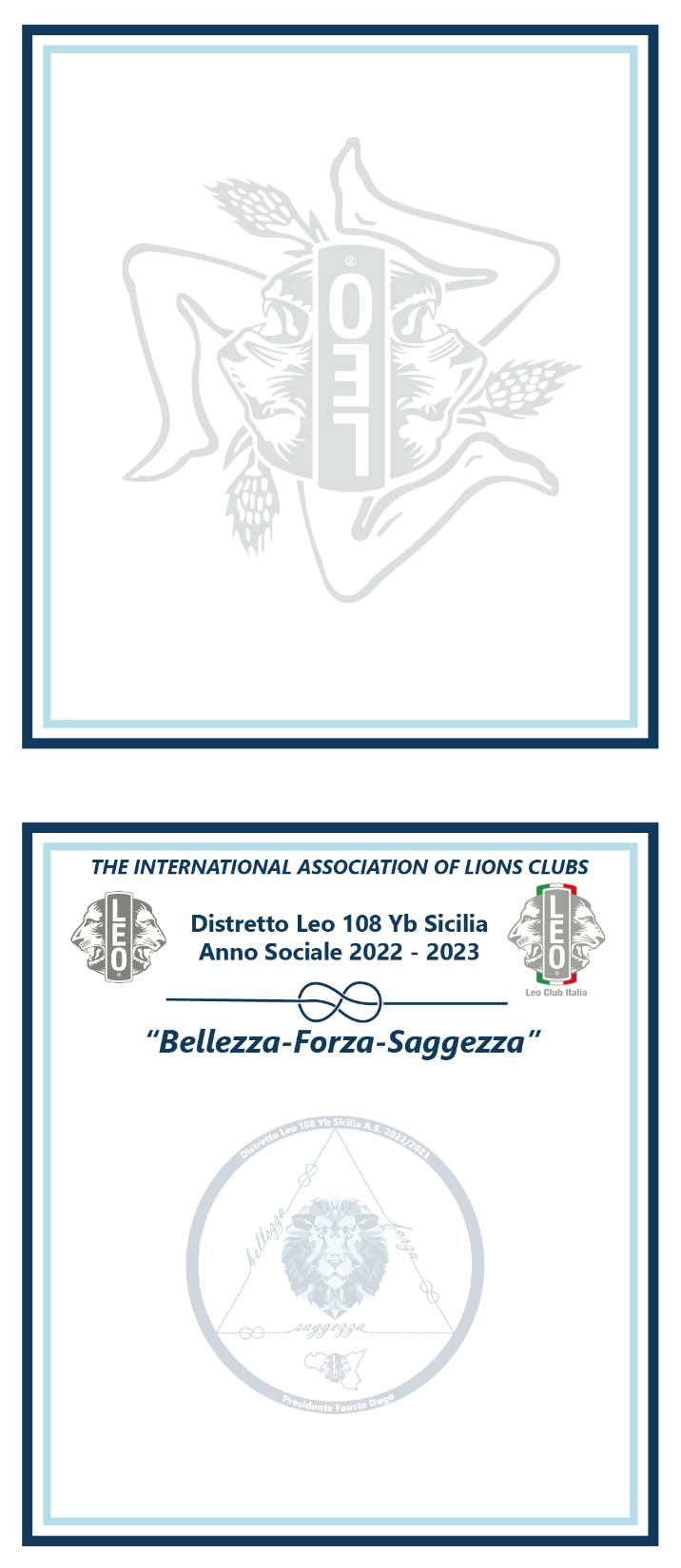 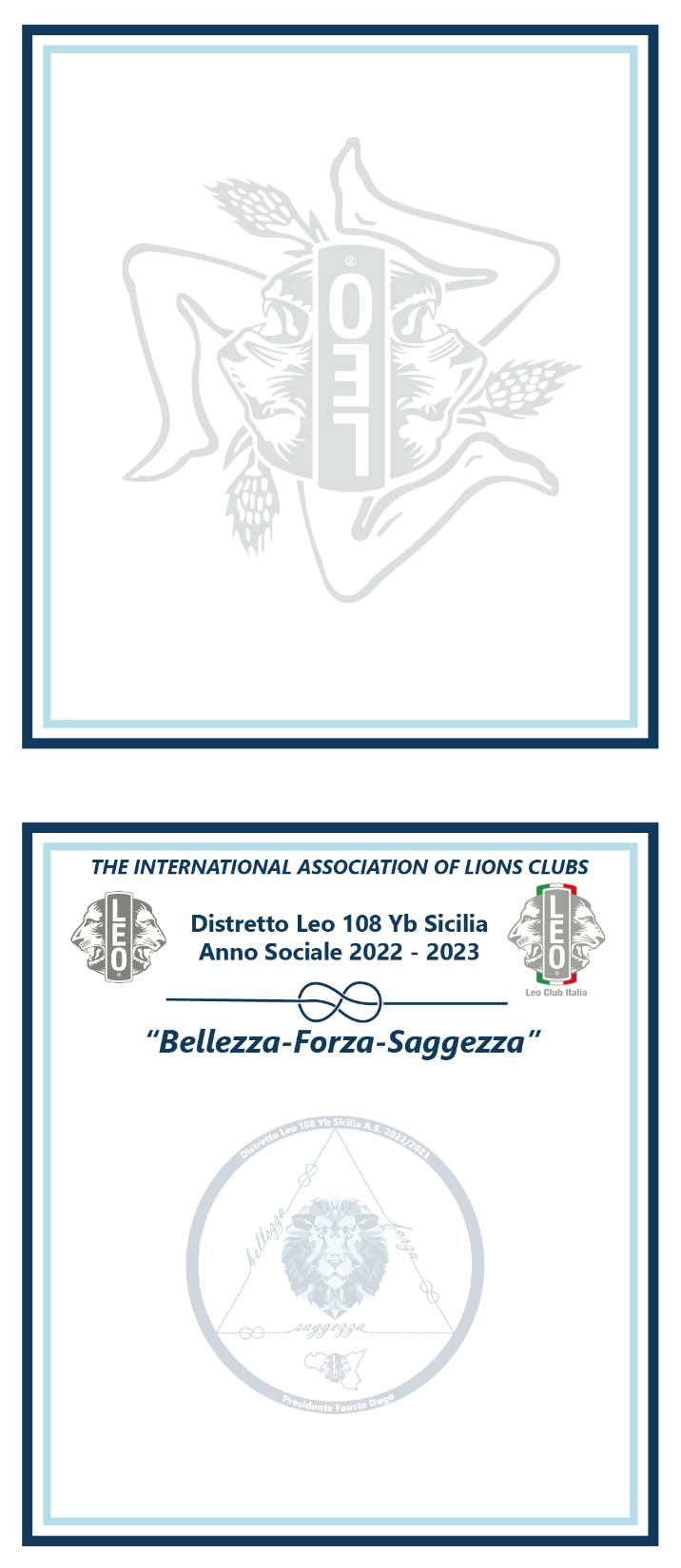 nome e cognome
nome e cognome
nome e cognome
nome e cognome
nome e cognome
nome e cognome
nome e cognome
nome e cognome
nome e cognome
nome e cognome
nome e cognome
nome e cognome
Tavolo 3
Tavolo 2
Tavolo 1
Passaggio di Campana
Leo Club __________

A.S. 2022/2023
Passaggio di Campana
Leo Club __________

A.S. 2022/2023
Passaggio di Campana
Leo Club __________

A.S. 2022/2023